Using Data Disaggregation to Drive Health Equity
Amina FeratiSenior Director of Government Relations & Policy, Asian & Pacific Islander American Health ForumJanuary 24, 2019
About Us 
The Asian & Pacific Islander American Health Forum (APIAHF) influences policy, mobilizes communities, and strengthens programs and organizations to improve the health of Asian Americans, Native Hawaiians, and Pacific Islanders.
Why Should We Care?
“Asians have the highest rate of insurance coverage of any listed race or ethnic group, at 92.5%.”
Yes but…
86.8% insured for Burmese 
12.2% uninsured for Bangladeshis
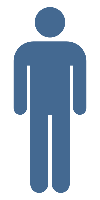 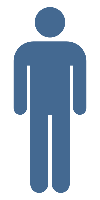 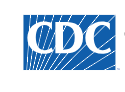 “Asian and Pacific Islander men and women had lower rates of HPV-associated cancers than white men and women.”
Yes but…
5X rate of cervical cancer for Vietnamese women compared to white women
[Speaker Notes: Source: Healthy People 2020; Asian Community Survey 2017. 
Source: Centers for Disease Control and Prevention. HPV is thought to  be responsible for 90% of cervical and anal cancers. https://www.cdc.gov/cancer/hpv/statistics/race.htm 
Source: Miller BA et al., Racial/Ethnic Patterns of Cancer in the United States, 1988-1992, 1996, available at: https://seer.cancer.gov/archive/publications/ethnicity/]
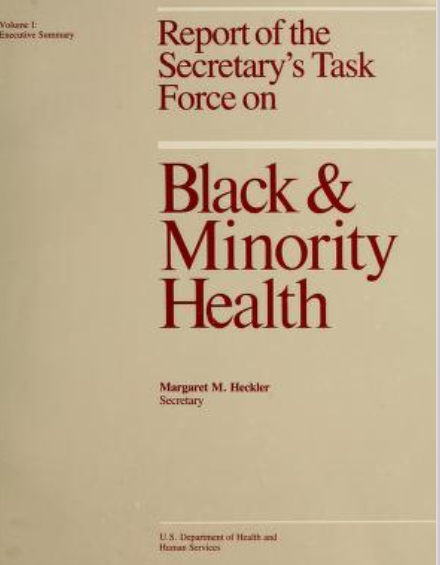 Section Title
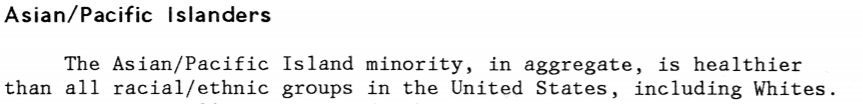 Description
The road to data equity
2016-2018 
Revise OMB?
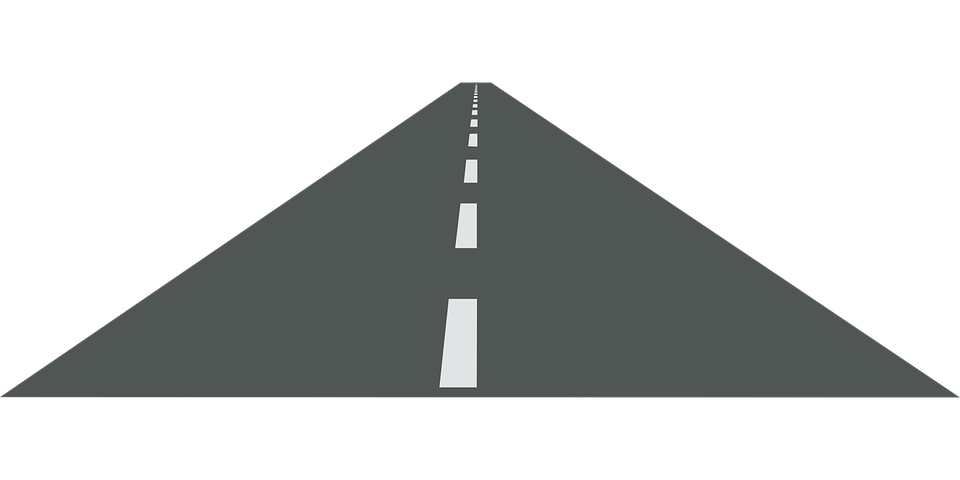 2015
NHANES AA Oversample
2010
Affordable Care Act
2014
NHIS NHPI Survey
2002
IOM Unequal Treatment Report
1997
OMB Revised Standards
2000
CLAS Standards
1986
Office of Minority Health
Federal Data Collection Standards
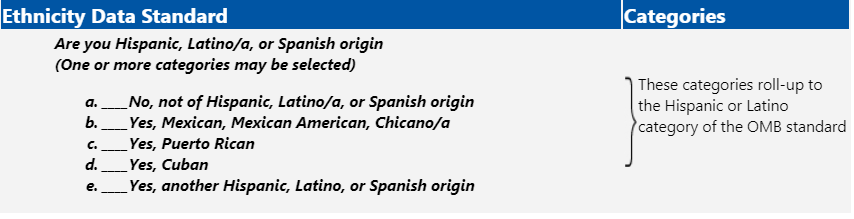 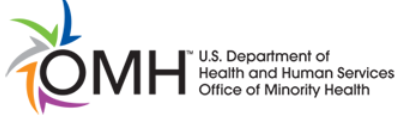 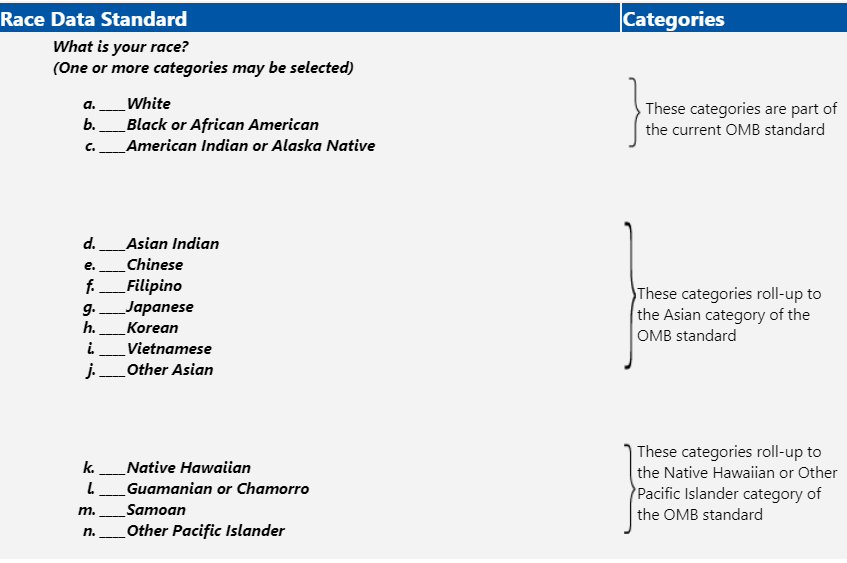 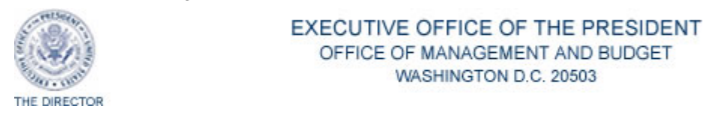 What could have been
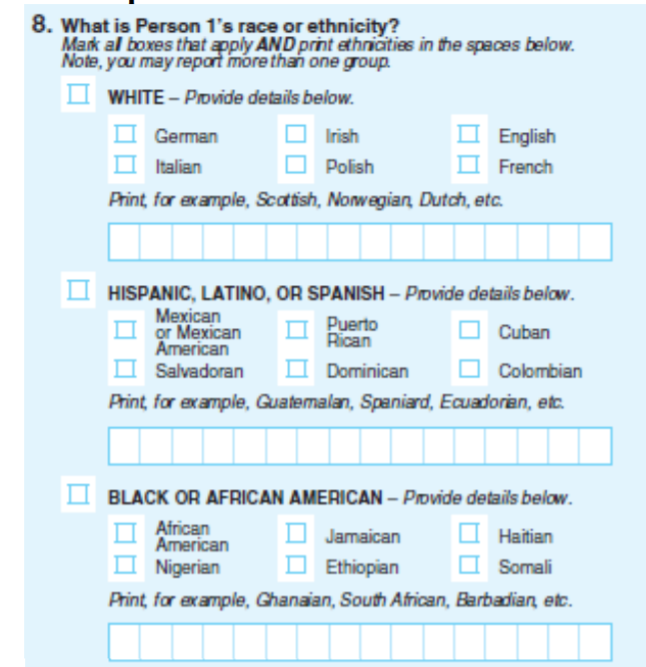 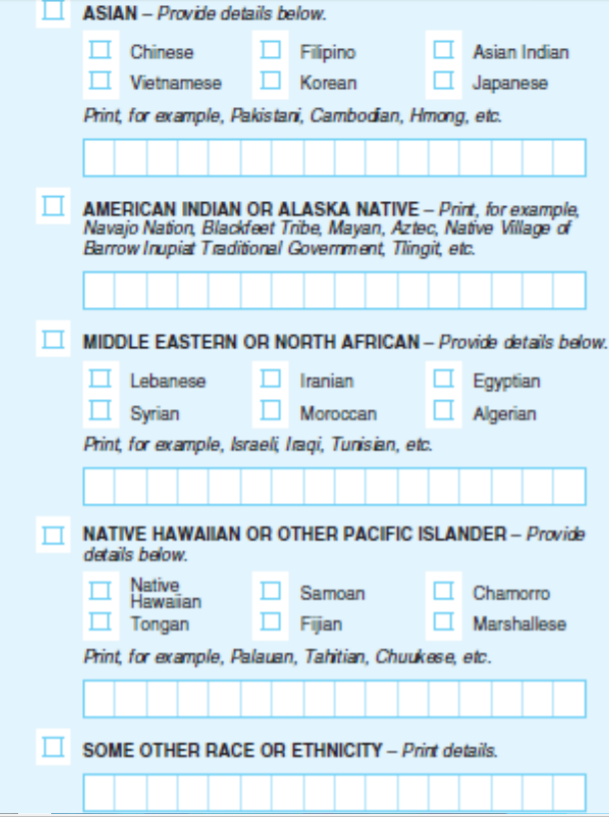 National Content Test Recommendations that OMB declined to adopt 
Combine race and ethnicity question
New MENA (Middle East and Northern Africa Category)
Checkboxes for subgroups for all races
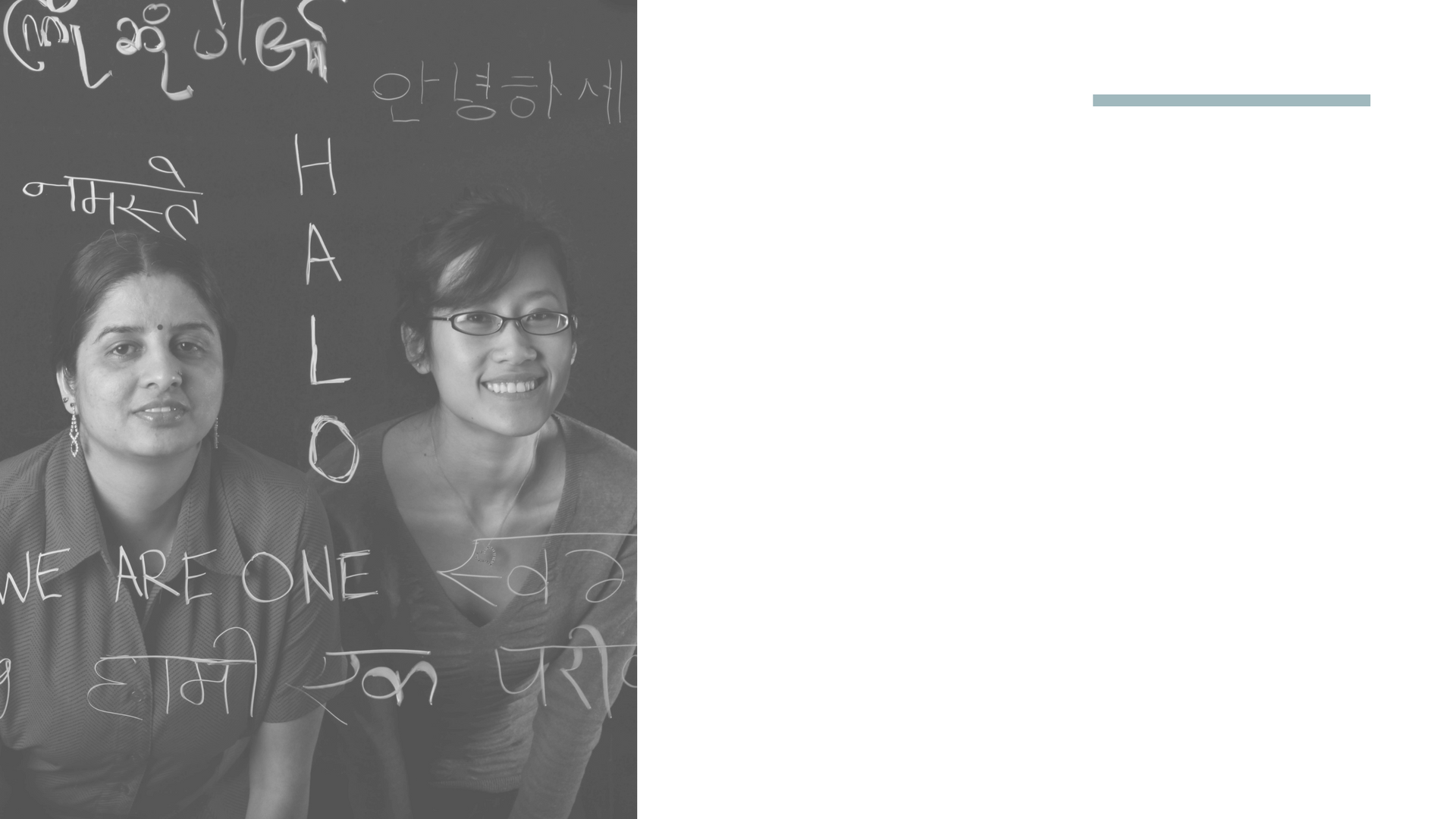 Hope for 2019 and beyond
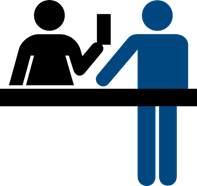 Census 
2015 Certified Electronic Health Record standards 
CDC Race & Ethnicity codes for 900 categories 
International codes for spoken/written language 
Ability to document sexual orientation & gender identity 
Required in CMS Medicare Quality Payment Program (MACRA) 
Health Equity & Accountability Act 
Cross-racial Work
Amina Feratiaferati@apiahf.org(202) 466-3550Follow Us Online:www.apiahf.orgwww.facebook.com/apiahfwww.twitter.com/apiahfwww.twitter.com/APIAHFpolicyhttp://www.youtube.com/APIAHF